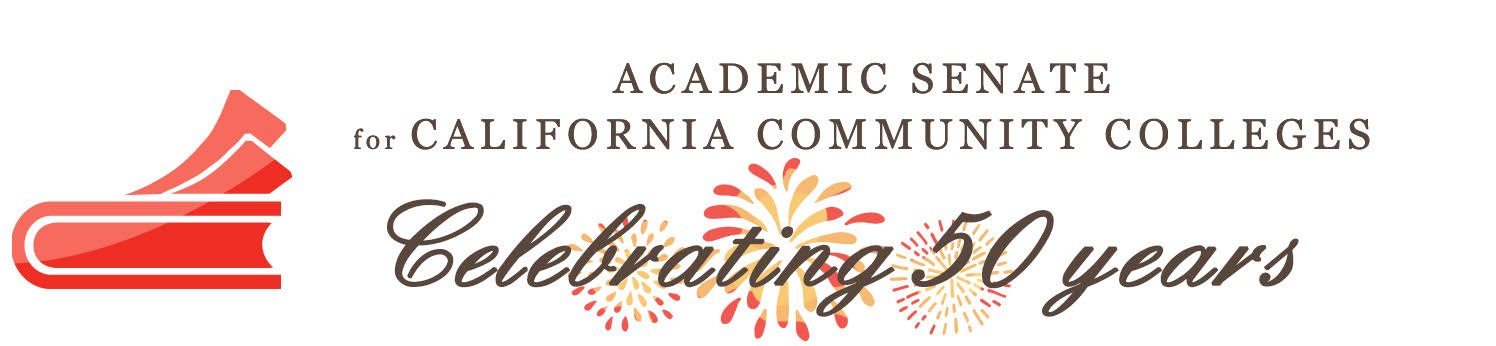 Developing and Evaluating Processes and Practices
Michelle Bean, ASCCC Area C Representative
Mayra Cruz, ASCCC Area B Representative
Ginni May, ASCCC Treasurer 

Faculty Leadership Institute, Sacramento, CA 
June 12--15, 2018
[Speaker Notes: Well-written, faculty-driven policies, processes and procedures can help you and your academic senate clarify and assert its purview and collaborate effectively with other constituencies. Participants will be engaged in discussing processes and strategies for writing policies, processes and procedures and documenting local practices.  During the session, presenters will highlight policies that are legally mandated or recommended, and areas where your academic senate must create strong processes and procedure to support student success and student equity and the faculty role in decision-making.]
What Brings You Here?
What do you want to know?

How are processes and procedures managed at your college?
What is your shared governance or participatory decision-making process at your college/district?
What shared governance or participatory decision-making committees exist at your college?
[Speaker Notes: Where are the areas of concern?]
Why Processes and Procedures?
Compliance

Common Understanding

Operational needs

Continuous improvement
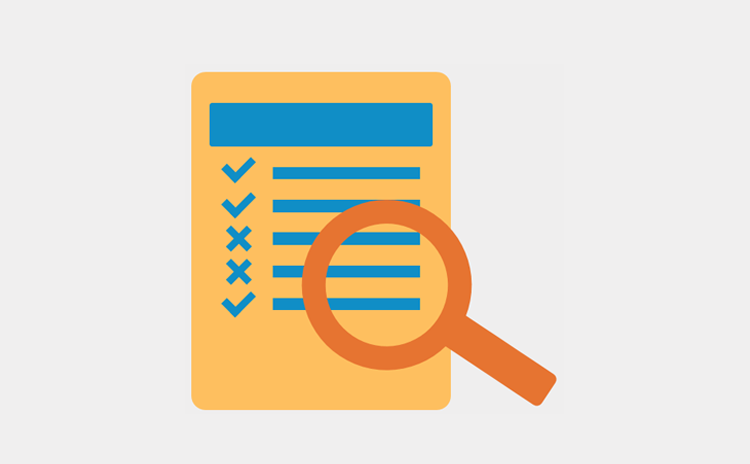 [Speaker Notes: Compliance with laws, regulation, Board policy and Administrative procedures.
Operational needs- what is important to conduct business
Continuous improvement- assess annually]
Importance of Well-Documented Processes and Procedures
Are there practices that your college/district follow that are not documented? Examples…

Where are college/district processes documented? How are those processes changed?

Agree on processes during good times, and document them. It is much harder to come to an agreement on processes during times of conflict.
Local Processes and Procedures - In Particular...
Ways of doing things that are unique to the college must be written down.

How many of these does your college have right now? What are they? What makes you think they are unique?
Administrative Procedures/Regulations

Address how the general goals of the district are achieved and set the process by which staff carry out that position, statement, standard, or law
Ensure transparency of operations
Include details of policy implementation, responsibility, accountability and standards of practice  
Developed and implemented by the CEO, administration, faculty, and staff members
Not intended for Board action, BUT local decision rules
Board Policies

Establish the values and operating principles of the college District and demonstrates those for the community (the voice and position of the Board)
Legally bind the district and protects from liability
Are considered vital parts of accreditation compliance
Implement federal and state laws and regulations
Delegate authority to and through the chief executive to administer the district
Taken in part from the Community College League of California Board Policy and Administrative Procedure Subscription Service Implementation Handbook(2014)
Legally Mandated vs. Recommended or Advised
Board Policies/Procedures that are legally required have been determined so through:
 Education Code  
 Title 5
Official Opinion of College-District Legal Council

Policies/Procedures that are advised:
 Capture effective practice unique to a district
 Address local issues or requirements
 Reflect the district’s personality
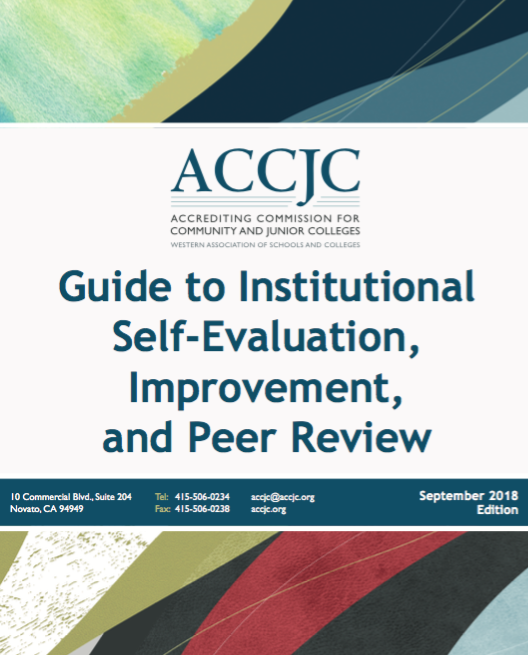 Accreditation Expectations
Many standards relate to required policies or establish how policies/procedures should be addressed
I.A.1 The Mission is described and available 
I.B.7 The institution regularly evaluates its policies and practices across all areas of the institution… to assure their effectiveness in supporting academic quality and accomplishment of mission
I.C.5 The institution regularly reviews institutional policies, procedures, and publications to assure integrity in all representations of its mission, programs, and services.
I.C.7,8,10 Policies on academic integrity and academic freedom, codes of conduct 
II.C.6 Policies on admissions and student records 
II.A.1,7 Policies on technology in the classroom 
III.A. Hiring and evaluations
Effective Senate Operations
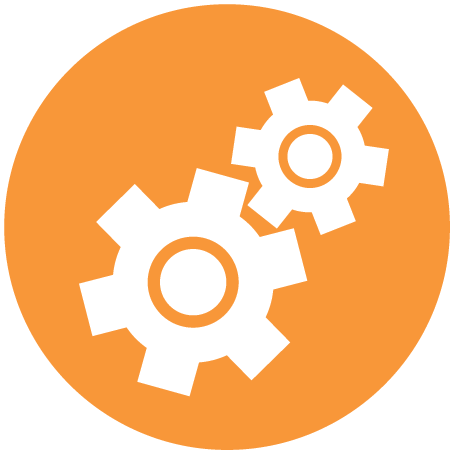 Questions for Effective Procedure and Processes Management
Does your academic senate have identified processes and procedures that are followed? Where are they documented?
Do you have a scheduled cycle for review/revision of processes and procedures?
Do you assign review responsibility to existing/standing committees?
Have you have an established academic senate committee to manage processes and procedures?
Processes or Procedures for...
Curriculum development, review, establishing prerequisites; 
Hiring processes for faculty
Setting additional qualifications for hiring faculty
Placing courses within disciplines 
Establishing guidelines and policies for faculty development activities
Reviewing educational programs and institutional planning
Approving transfers from administrative positions to teaching positions
Other...
[Speaker Notes: Procedures on matters of academic policy shall be developed and agreed upon Jointly by representatives of the local governing board and the academic senate and approved by the governing board. Such procedures include but are not limited to the following: 

a. Reviewing curriculum, including establishing academic standards and prerequisites 
and submitting courses and programs for approval by the state Chancellor’s Office 
b. Hiring processes for faculty new to the district 
c. Setting additional qualifications for hiring Faculty (new to the district including the establishment of equivalencies to the minimum qualifications for hire
d. Placing courses within disciplines 
e. Establishing guidelines and policies for faculty development activities. 
f. Reviewing educational programs and institutional planning. 
g. Approving transfers from administrative positions to teaching positions.


Other examples:  Ensuring effective curriculum approval processes
Reimbursement of expenses and travel]
Other Local Processes and Procedures?
Using asset-minded and inclusive language when updating policies and procedures (e.g., using gender neutral pronouns and student-centered language)
[Speaker Notes: Suggestions: Shift phrasing for inclusivity
Institution-centered language: The college will penalize students found cheating.
Student-centered language: Academic integrity is a focus and essential value of success for all students.]
“
QUESTIONS?
For more information contact:
Michelle Bean, ASCCC Area C Representative
MBean@riohondo.edu  

Mayra Cruz, ASCCC Area B Representative
cruzmayra@deanza.edu 

Ginni May, ASCCC Treasurer 
MayV@scc.losrios.edu
Resources
ASCCC Local Senates Handbook (2015)
ACCJC Western Association of Schools and Colleges. Guide to Institutional Self-Evaluation, Improvement and Peer Review.  September 2018 Edition.